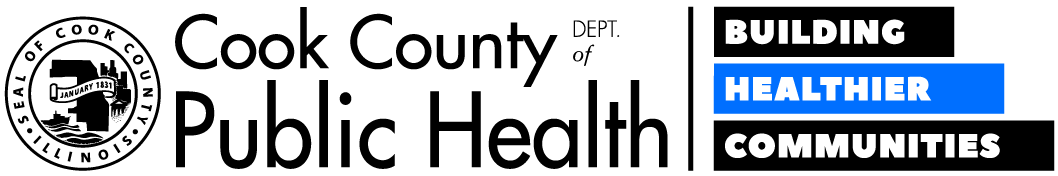 Red Flags 4 Genetics
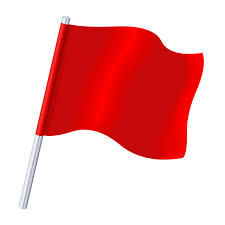 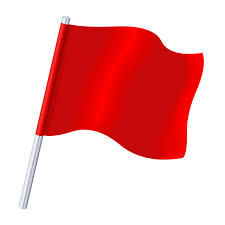 89% of families reported seeing genetic disease warning signs before age 4.
Listed on this page are “red flags” or warning signs and symptoms that were self reported by families whose child went on to receive a genetic diagnosis

If your child is exhibiting any “red flags” listed below, please talk to your child’s pediatrician or primary care physician.
Behavior
Developmental Delay
Physical features
Autism Spectrum Disorder (ASD)
Repetitive movements
Lack of eye contact
Constantly upset or crying
Easily distracted
Difficulty in school or social settings
Attention Deficit Hyperactivity Disorder/impulsive or hyperactive behavior
High pitched cry/tone of voice
Extra fingers or toes
Large/small head size 
Short/tall height in comparison to other family members 
Frequent joint dislocations 
Spine deformities 
Cleft palate
Facial feature differences (small chin, wide forehead)
Speech (not babbling)
Loss of milestones 
Adaptive (coordination of hands and fingers)
Cognitive (unable to or not interested in play)
Physical/motor delay (not rolling over, crawling, or walking)
Social/emotional (difficulty interacting with others, not smiling)
(Turn over for more red flags)
Notes
Red Flags 4 Genetics
Failure to Thrive
Feeding Issues
Strength and Tone
Other Red Flags
Seizures
Sleep concerns
Bruising
Fatigue
Extreme tiredness or inactivity
Hearing/vision concerns
Immune issues
Reflux/bowel concerns
Headaches/migraines
Neurological concerns
Pulmonary/cardiac concerns
Abnormal newborn screening results 
Family history of genetic 
      condition(s)/disorder(s)
Slow growth
Slow weight gain
Not thriving
Fatigues quickly when active
Weight or rate of weight gain much lower than other children
Difficulty swallowing
Struggles with breastfeeding
Poor latching
Feeding tube dependent
Never feeling full
Poor appetite
Vomiting 
Gagging on food
Inability to lift or control head
Floppy or low muscle tone 
Stiff or high muscle tone
Muscle weakness
Not attempting to roll over or hold head up when on tummy
(Turn over for more red flags)
Notes
[Funded by the Illinois Department of Public Health; https://dph.Illinois.gov]
This project was supported by the Health Resources and Services Administration (HRSA) of the U.S. Department of Health and Human Services (HHS) as part of an award totaling $2,295,000.00 with 0% financed with non-governmental sources. This information, content or conclusions are those of the author(s) and do not necessarily represent the official views of, nor an endorsement by, HRSA, HHS or the U.S. Government. For more information, please visit www.HRSA.gov.